Intellectual Property
11th Annual IBA Finance & Capital Markets Tax Virtual Conference
Thursday
March 3, 2022
Speakers
Emile Bongers – Van Campen Liem, Amsterdam, the Netherlands
Reto Heuberger – Homburger AG, Zürich, Switzerland; Co-Chair, Taxes Committee
Amelia O'Beirne – A&L Goodbody LLP, Dublin, Ireland
Marco Ottenwälder – POELLATH P+P Pöllath + Partners, Frankfurt, Germany
Session/Workshop Chair
Sam Kaywood
Alston & Bird, Atlanta, Georgia, USA
1
Substance Requirements for Dutch Intra Group Royalty Entities (I)
At least 50% Dutch resident directors;
Dutch resident directors have the required professional knowledge to perform their duties adequately;
The company has adequate personnel for the adequate execution and registration of the transactions;
The board decisions must be taken in the Netherlands and the main meetings of the board of directors of the Dutch company should be held in the Netherlands; 
The (principal) bank account is held in the Netherlands;
The books are kept in the Netherlands;
The company’s address is in the Netherlands;
The company is not (also) tax resident in another jurisdiction;
The company runs real risks with respect to its financing, licensing or leasing activities; and
The company has equity at risk.
Non-Dutch shareholder
Intercompany 
royalty payment
Dutch BV
Intercompany 
royalty payment
Foreign subs
2
Substance Requirements for Dutch Intra Group Royalty Entities (II)
Additional substance requirements as per 1 January 2021:
Functional wage costs of at least EUR 100,000 per annum; and
Own office space (for at least 24 months).
Applies to companies whose activities consist for at least 70% of group financing and licensing activities.
Entities not qualifying with the substance requirements must provide the Dutch tax authorities with relevant information. The information provided will be spontaneously shared with the relevant foreign authorities. Not or not timely disclosing the information is regarded as a violation which could result in an administrative fine of up to EUR 21,750 (based on 2021 figures).
Advance Pricing Agreement possible (however, ruling requires economic nexus with the Netherlands).
Foreign tax authorities may require additional substance requirements.
Non-Dutch shareholder
Intercompany 
royalty payment
Dutch BV
Intercompany 
royalty payment
Foreign subs
3
Substance Requirements for Dutch Intra Group Royalty Entities (III)
ATAD III: proposal for tackling use of shell entities:
Presumption of minimum substance for tax purposes formed by objective indicators related to income, staff and premises. 
Shell entities would not be able to access tax relief and the benefits of the tax treaty network of its Member State and/or to qualify for the treatment under the Parent-Subsidiary Directive and Interest and Royalties Directive.
Entities which meet all of the following three criteria will have certain reporting obligations in their annual tax return with regard to their limited substance:
more than 75% of an undertaking's overall revenue in the previous two tax years does not derive from the entity's operational activities or more than 75% of its assets are real estate property or other private property with a book value of more than EUR 1 million;
more than 60% of the book value of immovable property or movable property with a book value exceeding EUR 1 million is located outside the Member State of the undertaking, or at least 60% of the undertaking’s non-operational (passive) income is earned or paid oud via cross-border transactions; and
the undertaking outsourced the administration of day-to-day operations and the decision-making on significant functions in the preceding two tax years.
In principle as per 1 January 2024 if the EU Member States unanimously approve the proposal. No Dutch implementation rules are known yet.
Non-Dutch shareholder
Intercompany 
royalty payment
Dutch BV
Intercompany 
royalty payment
Foreign subs
4
Conditional WHT to Low Tax Jurisdictions (I)
In order to combat letter box companies, a conditional WHT on royalties (and interest) as from FY 2021 has been introduced.
The conditional WHT on interest and royalties applies to outbound (intercompany) interest and royalty payments by a Dutch company to -directly or indirectly-:
‘related’ company;
that is tax resident in a jurisdiction listed on the EU list of non-cooperative jurisdictions (EU Blacklist) or in a low-tax jurisdiction (i.e., statutory CIT rate below 9%).
Companies are considered ‘related’ in case of a direct or indirect control (e.g., the recipient company has a qualifying interest (>50%) in the royalty paying company). 
Companies can also be related if they are considered a cooperating group that jointly, directly or indirectly have a ‘qualifying interest’ in a company.
Specific anti-abuse rules will apply in situations where artificial transactions or structures are put in place.
WHT will be levied at a rate equal to the highest Dutch CIT (25.8%).
Low Tax Jurisdiction
Intercompany 
royalty payment
>50%
Dutch BV
5
Conditional WHT to Low Tax Jurisdictions (II)
Based on anti-abuse rules, back-to-back structure will also fall under the scope the conditional WHT.
This is only different if the company in the ‘interposed’ jurisdiction would comply with the relevant Dutch tax substance requirements (subject to counter proof to be provided by the Dutch tax authorities).
Low Tax Jurisdiction
Intercompany 
royalty payment
Lux SARL
Intercompany 
royalty payment
Dutch BV
6
Conditional WHT to Low Tax Jurisdictions (III)
A US LLC/LP is generally considered a hybrid entity for Dutch tax purposes, i.e., transparent for US tax purposes and non-transparent for Dutch tax purposes.
The conditional WHT may also apply if the recipient is a hybrid entity in a non-low tax jurisdiction such as the US.
LLC/LP entity should not be subject to the conditional WHT if it can be substantiated that each of the participants in the hybrid entity that has a ‘qualifying interest’ in it (i.e escape rule):
is treated as the recipient of the payment in its jurisdiction of incorporation; and
would not have become subject to the conditional WHT if it received the payment directly from the Netherlands.
‘Qualifying interest’ includes the situation where none of the participants has an interest of >50%.
25%
25%
25%
25%
US
LLC/LP
Intercompany 
royalty payment
Dutch BV
7
Mismatches Regarding the Application of the Arm’s Length Principle (Uber/Crocs: Onshoring Structures)
Applicable as per 1 January 2022.
Includes a restriction on downward profit adjustments as well as measures dealing with transfer pricing differences regarding transfers of business assets.
Includes particularly “Informal capital contributions" (informele kapitaalstortingen).
Eliminate transfer pricing differences that arise as a result of a different application of the arm's length principle.
Applies also to transfer of business assets if the other country applies no/lower transfer price.
Results in lower depreciations. 
Applies also in the event of a legal merger or division.
Transitory law for business assets that are transferred on or after 1 July 2019.
Bermuda
Transfer of intellectual property
Dutch BV
8
Onshoring of IP to Switzerland
2 Alternatives for onshoring IP:
Transfer of IP to New Swiss GmbH:
Step-up in the Swiss financial accounts (but not in the consolidated IFRS and US GAAP?) and tax accounts
Relocation of BermudaCo to Switzerland as a continuation as Swiss GmbH: step-up in the tax accounts only
In both alternatives:
Depreciation of (stepped-up) IP tax deductible 
Dynamic depreciation resulting in a steady minimum taxable profit
IFRS and US GAAP: Deferred tax asset (released over e.g. 10 years)
Questions BEPS Pillar 2:
Depreciation taken into account to determine minimum tax? Deferred tax liabilities are taken into account. But: Recapture Rule Article 4.4.4.?
Deferred tax assets to be excluded from the ETR calculation if generated in a transaction that takes place after 30 November, 2021 (Article 9.1.2).
In case of a transfer of assets between Constituent Entities after 30 November, 2021, the basis of the acquired assets shall be based upon the disposing Entity’s carrying value of the transferred assets (Article 9.1.3).
Transfer of IP: Step-up in financial and tax accounts
Bermuda
Transfer
of IP
IP
Swiss GmbH
Relocation as a Continuation: Step-up in tax accounts
Bermuda
Swiss GmbH
IP
IP
9
German Registered IP Tax
Royalties paid for IPs registered in Germany (e.g., with German Patent & Trademark Office) are subject German taxation even if the licensor AND licensee are not tax resident in Germany. 
Generally, the licensee is obliged to withhold German tax for the account of the licensor. However, licensor might get a partial / full refund depending on the respective double tax treaty (“DTT”). Failing to comply shall be deemed to have committed a misdemeanor or tax evasion; penalty up to 50k EUR.
For royalties already paid in the past or to be paid until 30 June 2022, limited exemption from the WHT obligation applies under certain conditions:
Licensee has neither its registered office nor its management in Germany at time of payment.
Licensor is resident in a DTT-state, entitled to relief under the DTT and not subject to German Anti Avoidance Rules (sec 50d GITA).
Licensor or licensee (under certain conditions) submits an application for exemption from withholding tax to the German Federal Central Tax Office ( “BZSt”) not later than 30 June 2022.
License agreements (including sub-license agreements), relationships between related parties to be disclosed in German language to the BZSt with the application.
For license payments paid after 30 June 2022, generally, licensee is obliged to withhold taxes, if no exemption applies; depending on the applicable DTT, reimbursement is possible upon application of the licensor.
Respective IP capital gain needs at least to be filed with the German tax authority (even if finally not taxable in Germany).
Licensor
IP
If applicable, credit or refund of German withholding tax
Royalty payment
Withholding tax (15%)
Licensee
Fiscal authority
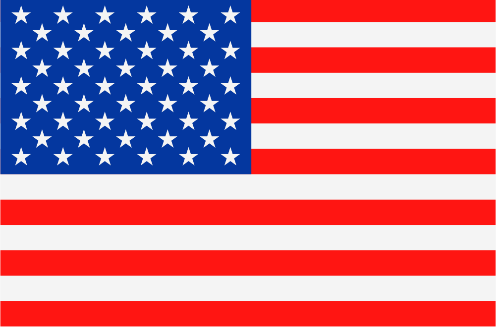 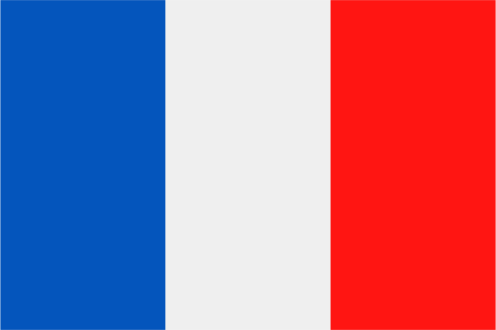 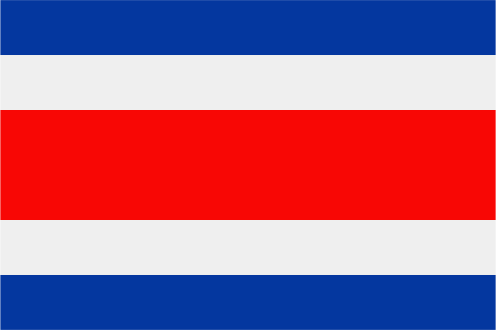 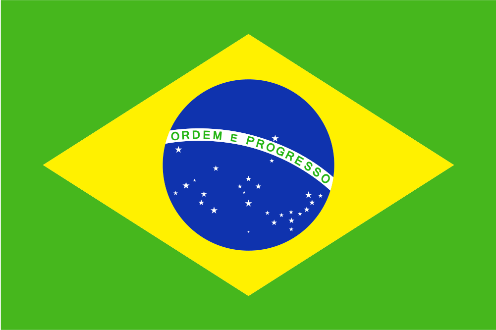 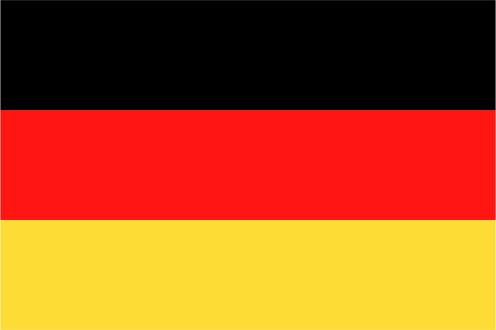 10
R&D Tax Incentives (1/2)
German provisions on R&D tax incentives in Germany from 2020 onwards:
New circular of the Federal Ministry of finance dated 11 Nov 2021 available (70 pages) 
Max. incentives per year: EUR 0.5m, for eligible expenses occurred from July 2020 to June 2026: EUR 1m
Max. incentives in total for a R&D project (including other state funding):  EUR 15m
Incentive rate and base: 25% of the eligible expenditures
Determination of the eligible expenditures:
Incentive for

fundamental research
industrial research
experimental development
11
R&D Tax Incentives (2/2)
Potential applicants: Generally, individuals and entities being non-tax exempt and 
German tax resident OR
Non-German tax resident but subject to German taxation (limited tax liability)
Two-stage procedure for claiming the incentives for research activities:
Incentive for

fundamental research
industrial research
experimental development
12
Case Synthetic Royalty
Facts
1 – Purchase Price
Pharma Company (“Seller”) sells to Fund (“Purchaser”) a revenue interest for product “Cure-me”
Purchase Price (“Investment Amount”) USD 250m. Payment of USD 200m at closing, USD 30m at regulatory approval and  USD 20m at start sales
2 – Revenue Interest
Seller assigns to Purchaser 7% (“Revenue Percentage”) of its global net sales derived from product “Cure-me” (“Revenue Interest”) up to a “Hard Cap” of 200% of the Investment Amount
Investors
Purchase Price
Fund (“Purchaser”)
Pharma Company (“Seller”)
Revenue Interest
Sales Income
13
Investing in Pharma Royalties
Regulated ICAV as Master Fund Vehicle
Flexible Irish corporate vehicle for fund structuring
Regulated fund authorised by the Central Bank of Ireland
Authorised as “Qualifying Investor” AIF 
ICAV has option to be established as an umbrella fund with multiple sub-funds
Exempt from tax in Ireland on income and gains
No withholding / exit tax on distributions to non-Irish residents
Indirect tax exemptions (stamp duty and VAT)
Specifically treated as a resident of Ireland for the purposes of the U.S./Ireland Treaty despite exempt status
LOB analysis – satisfied on the basis of ownership only (no base eroding payments)
Can “check the box” for US tax purposes
US Tax Exempt
US Taxable Investors
Non US Investors
Blocker
Blocker
Transparent Feeder
Irish ICAV           (umbrella -may have multiple sub-funds)
AIF   Manager
Investment Management Agreement
LP
Investment   Manager
Royalty Assets
(U.S. Source)
14
Investing in Pharma Royalties
US Tax Exempt
US Taxable Investors
Regulated ILP as Master Fund Vehicle
Transparent for Irish tax purposes
Regulated fund authorised by the Central Bank of Ireland
Authorised as “Qualifying Investor” AIF 
Treaty eligibility typically tested at the level of the feeder / blocker entities
Non US Investors
Blocker
Blocker
Transparent Feeder
Irish ILP
AIF   Manager
Investment Management Agreement
LP
Investment   Manager
Royalty Assets
(U.S. Source)
15